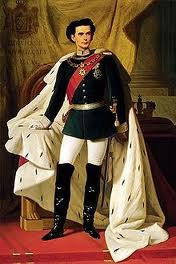 The Fairytale King: König Ludwig II. von Bayern
Seine Biografie
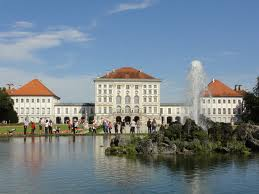 Born on 25th August 1845 in Schloss Nymphenburg
 King of Bavaria 1864–1886 
Died on 13th June 1886 in Lake Starnberg
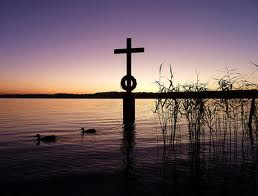 Seine Familie
Vater: Maximilian II of Bavaria (Prinz)
Mutter:  Princessin Marie of Prussia. 
Bruder: Otto (suffered from a mental illness)
Kusine: Duchess Elisabeth (sissi)  von Bayern, later Empress of Austria
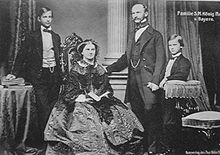 Neuer König von Bayern
18 Jahre alt  when his Vater died of an illness in 1864.
He was not ready to be a king, but his youth and good looks made him popular in Bavaria.
He became a patron of 
Richard Wagner in 1864 and 
Financed/supported many of his
Operas. 
Between 1872 and 1885, the King
 had 209 private performances : cost
 of 97,300 marks
Many of Wagner’s romantic themed
Operas became the inspiration for some
Of his most famous castles
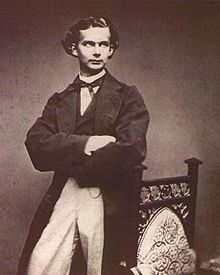 Marriage, or lack there of
22 January 1867 he was engaged to Duchess Sophie Charlotte in Bavaria, but after repeatedly postponing the wedding date, Ludwig finally cancelled the engagement in October. 
Ludwig had a succession of close friendships with men, which marked
 the king as a homosexual.
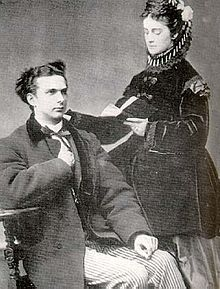 Herrenchiemsee
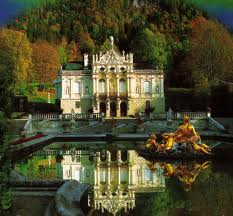 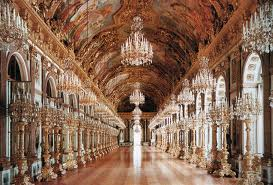 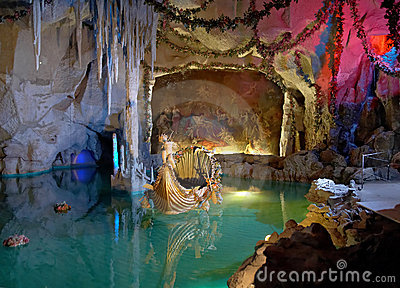 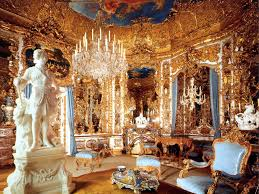 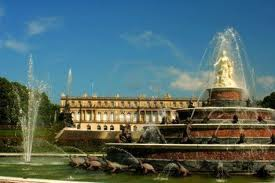 Schloss Linderhof
Neuschwanstein
Cost: 6,180,047 marks
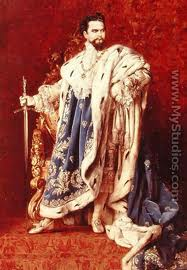 Deposition
Um 4 (Morgenfrüh) 10. Juni. 1886
Government commission arrived at Neuschwanstein to formally deliver the document of deposition to the king and place him in custody
Ludwig was tipped off an 1-2hrs earlier by a faithful servant and ordered the local police to protect him. The commissioners were turned back at the castle gate at gun-point.
 That same day, the government publicly proclaimed Luitpold as Prince Regent. The king’s friends and allies urged him to flee, or to show himself in Munich and thus regain the support of the people.
Eventually the king decided to escape 
Morgenfrüh am 12. Juni
The King was taken into custody.
Ludwig was transported to Castle Berg on the shores of Lake Starnberg, south of Munich.
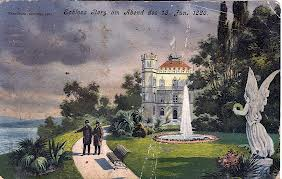 Geheimnises Tod
13 Juni .1886, um 6 Uhr abends:  Ludwig asked the psycologist watching him, Gudden,  to go for a walk.
They were last seen at about 6:30 p.m.; they were due back at 8 but never returned.
 The officials searched for 3 hours by the entire castle  and at 11:30 p.m.that night
 the bodies of both the King and von Gudden were found, head and shoulders above the shallow water near the shore. The King's watch had stopped at 6:54. Gendarmes patrolling the park had heard and seen nothing.
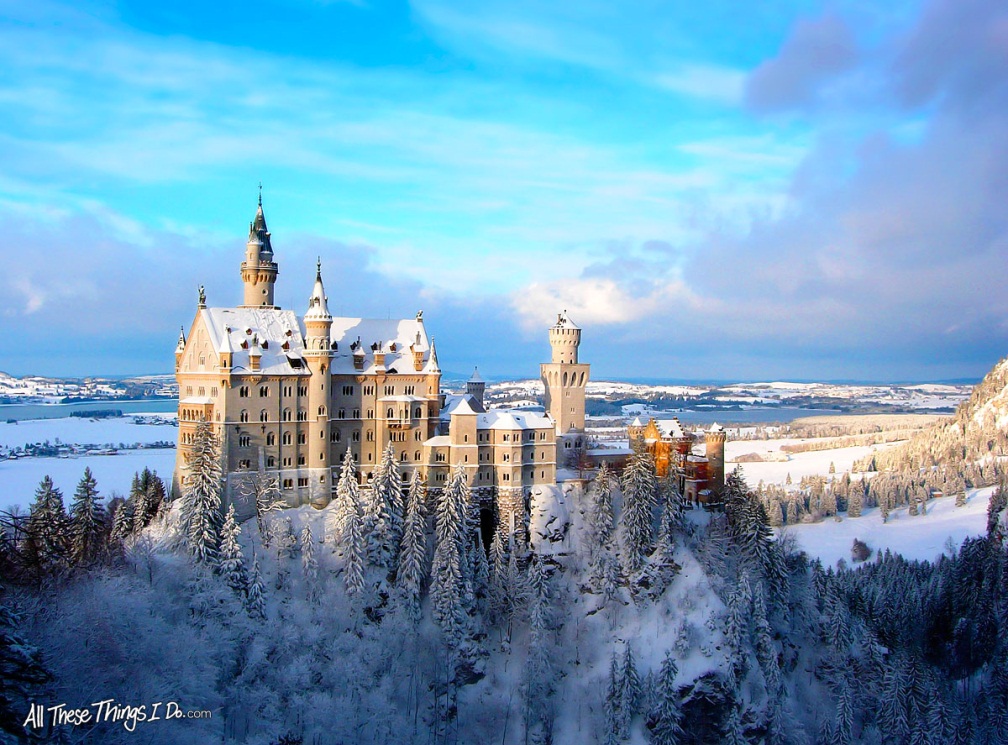 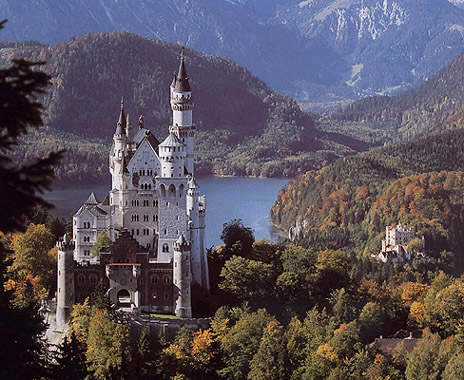 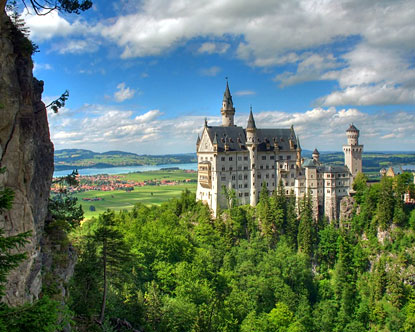